اهلا سهلا
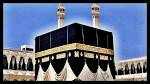 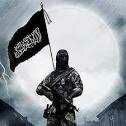 تعريف
شيخ سيد الحق 
مساعدة المدرس:
01744942944
الصف الثامن 
اللغةالعربيةالاتصالي 
الوحدة  التاسع
الدرس الاول   
الوقت: 40 دقيقة
ما هذا؟
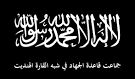 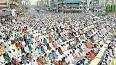 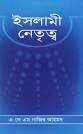 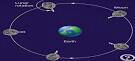 شعار الكلمة الطيبة –مصلي-العالم –سادة
الدرس اليوم- 


”الاسلام ديننا ”-
الاستفادة
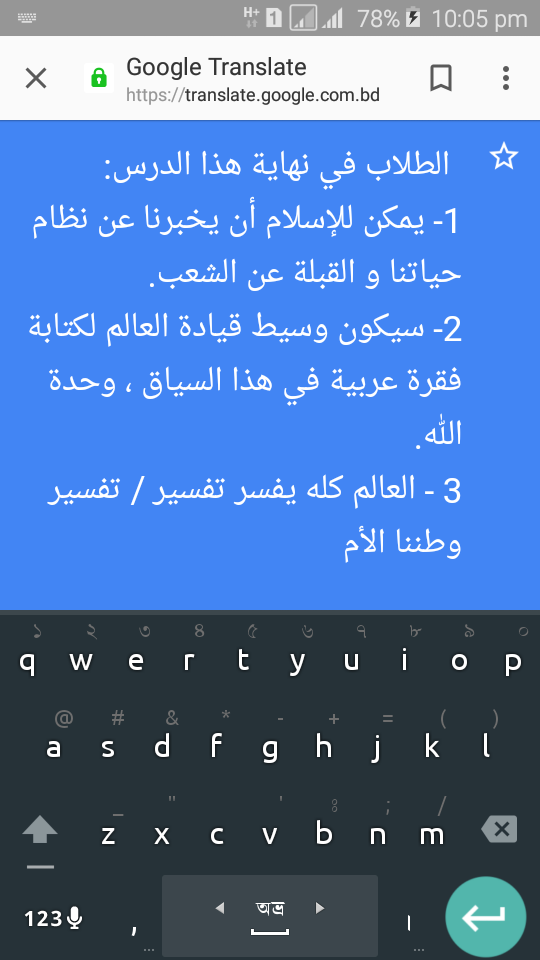 معاني المفردات
الكلمة ----------------معناها
মহা বিশ্ব الكون  ---------
পরিনত হয়েছেاضحي ---------
নিশ্চি্নহ  হবে না  لا تمحي ----------
নিদর্শণ / প্রতীক شعار  ------------
আমাদের নেতৃত্ব سوء ددنا ------------
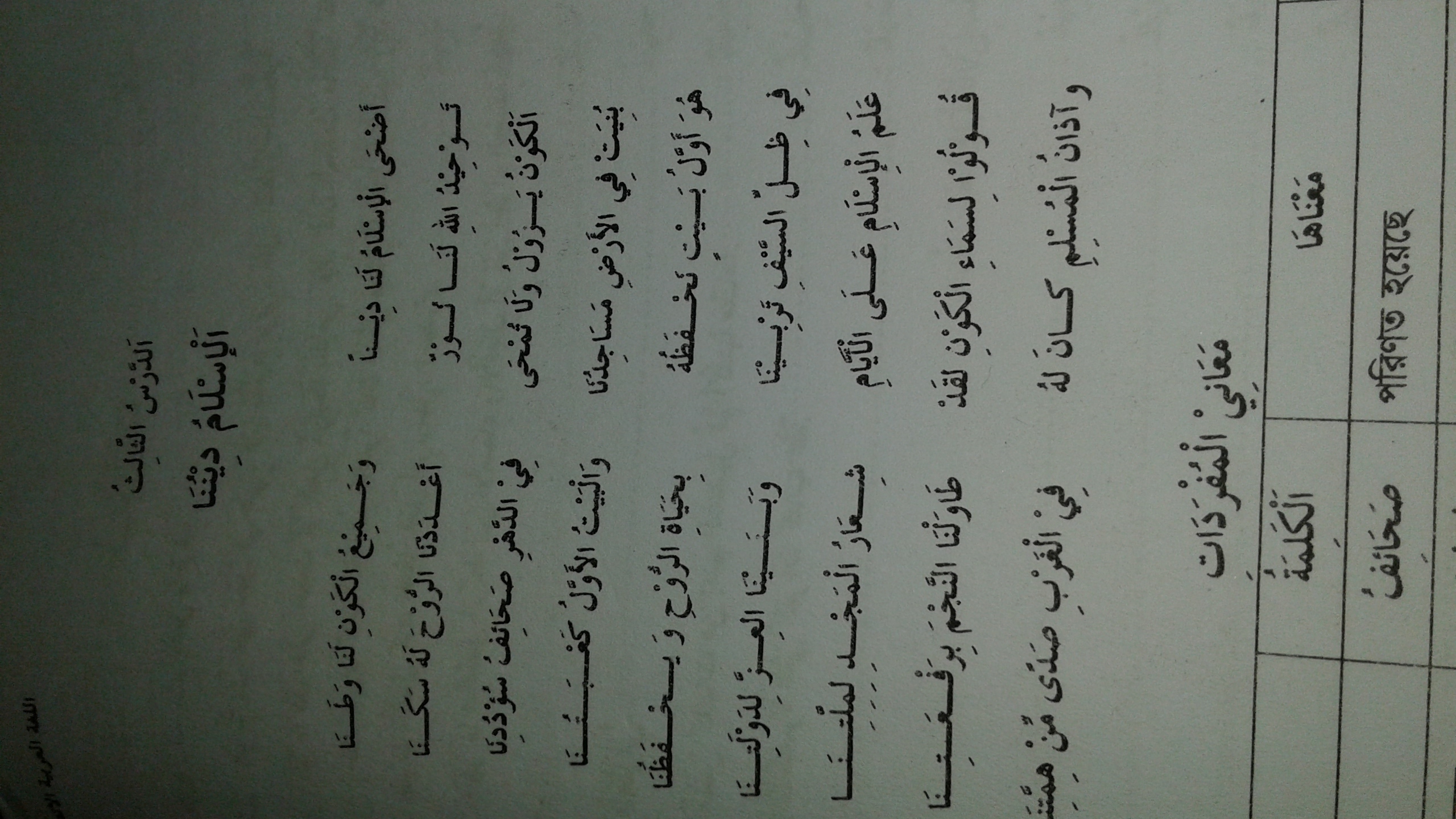 النظم
اجب عن الاسءلة الاتءة شفهيا و كتابة -
السوال: ما اول بيت وضع للناس؟ و من الذي بني الكعبة؟ 
الجواب: الكعبة اول بيت وضع للناس- و  الكعبة بناها الملائكة اولا بامر الله تعالي ثم بناها ابراهيم عليه الصلاة والسلام و ثانيا بعد الهدامة في عهد نوح عليه و السلام و ساعده في بنائها ابنه اسماعيل عليه السلام -
املاء الفراغات في الجمل
 الاتئة بكلمة مناسبة
1-اضحي الاسلام لنا و لجميع المسلمين--دينا- 
2-لا تمحي –في الدهر صحاءف -سءددنا- 
3- اول بيت في الارض هي ----كعبتنا    -
4- علم الاسلام علي الايام شعارالمجد لملتنا-   5- لقد طاولنا النجم برفعتنا-                 -
اكتب (صحيح) اذا كانت العبارة صحيحة او (خطاء ) اذا كانت بارة خاطءة مع تصحيح الخطاء-
1-اضحي الاسلام لجميع الناس دينا-                      
الخطاء       -      الصحيح: اضحي الاسلام لنا دينا-
2- الكون لا يزول و لا يمحي-                             
خطاء    -       الصحيح: الكون يزول و يمحي-
3- الكعبة المشرفة مساجدنا-                              
الخطاء       الصحيح : الكعبة المشرفة اول بيت وضع للناس-
هات مرادف الكلمات الاتية: 
الكلمة المذكورة =====الكلمة المرادف
1- الكون  =====  العالم 
2-الروح  =====  النفس 
3-صحائف  ====  اوراق 
4- شعار  =====  العلامة 
5- المجد  =====  الشرف
عمل  واحد=عمل المنزلي    
استخرج الافعال المضارعة من النص ثم حولها الي الماضي-
عمل الاستماعي
طالب-طالبة :
 احفظ واكتب نشيد
 ” الاسلام ديننا“
انظر     ==  v ,d, o  see,
التقييم
1-السوال: ماذا يكون جميع الكون لنا ؟    
2-ما اول بيت وضع ؟                       
3- ماذا كان اذان المسلم في الغرب؟
شكرا لكم
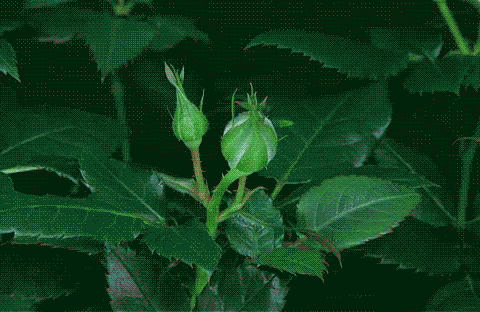